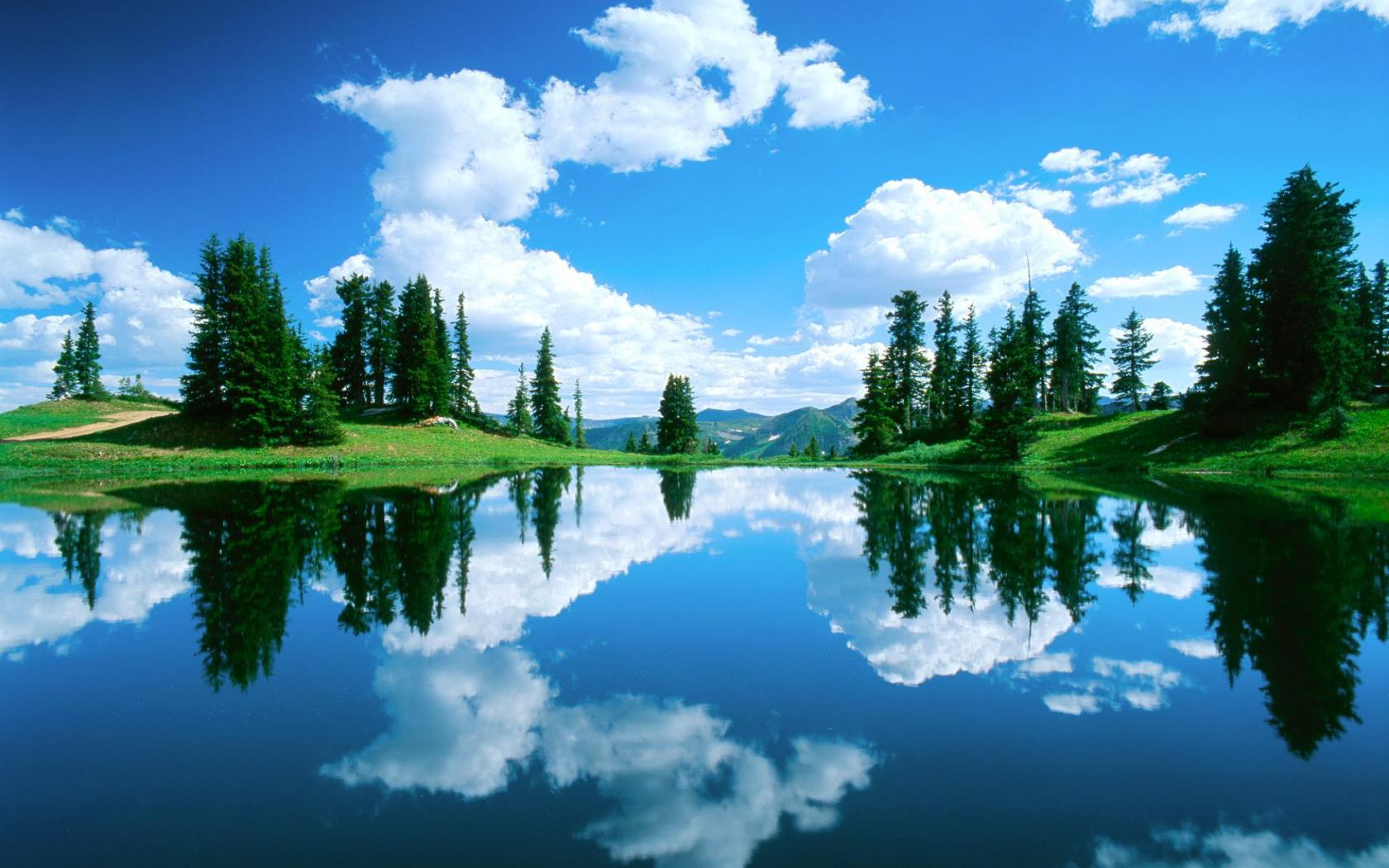 Les domov pro zvířata
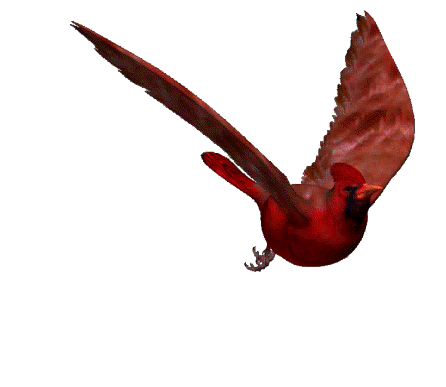 Kuna lesní
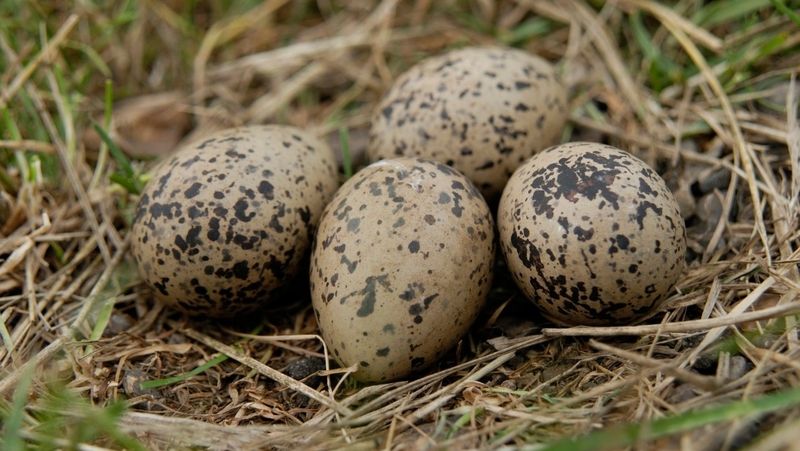 Kuna lesní jí např myši, hraboše a veverky, zajíce, králíky, ptačí vejce
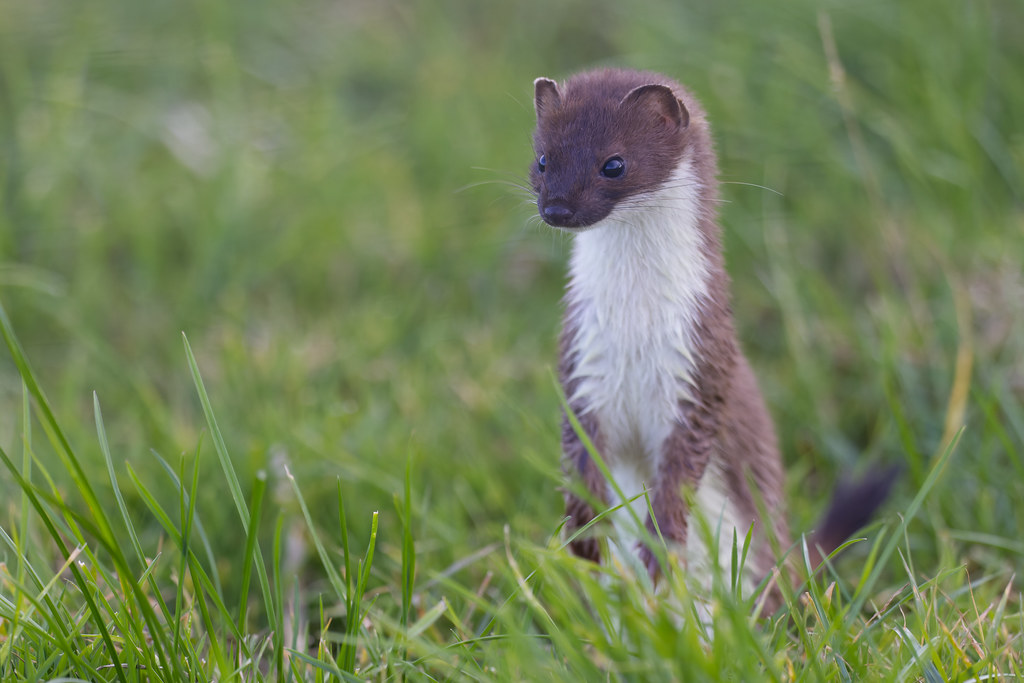 Čáp bílý
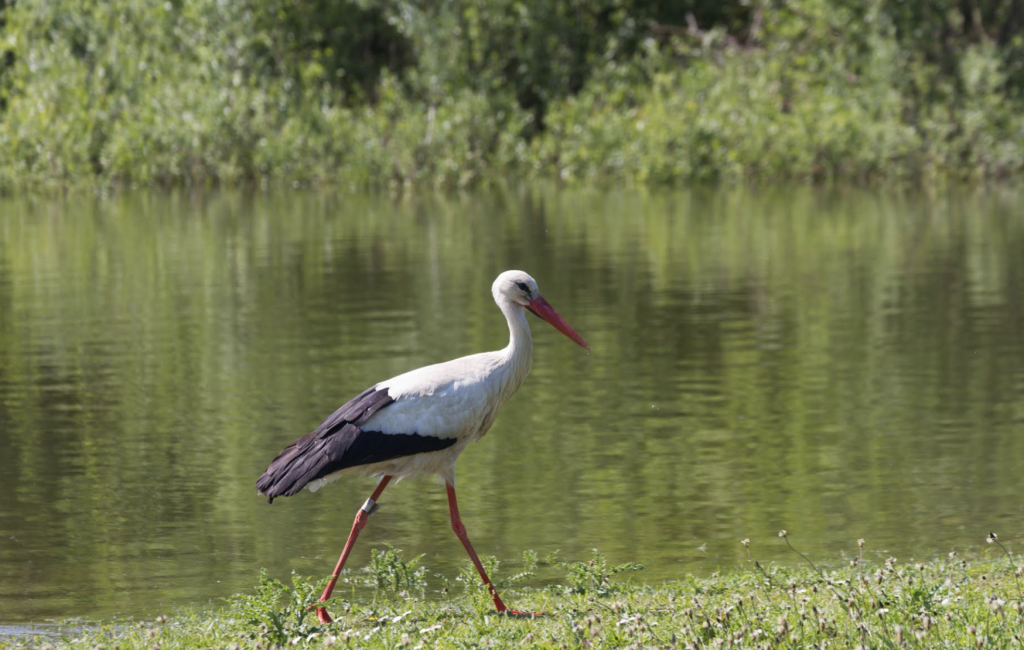 Pták se strašně dlouhýma nohama. 
většinou se vyskytují na komínech 
čáp bílý měří 95 až 100 cm
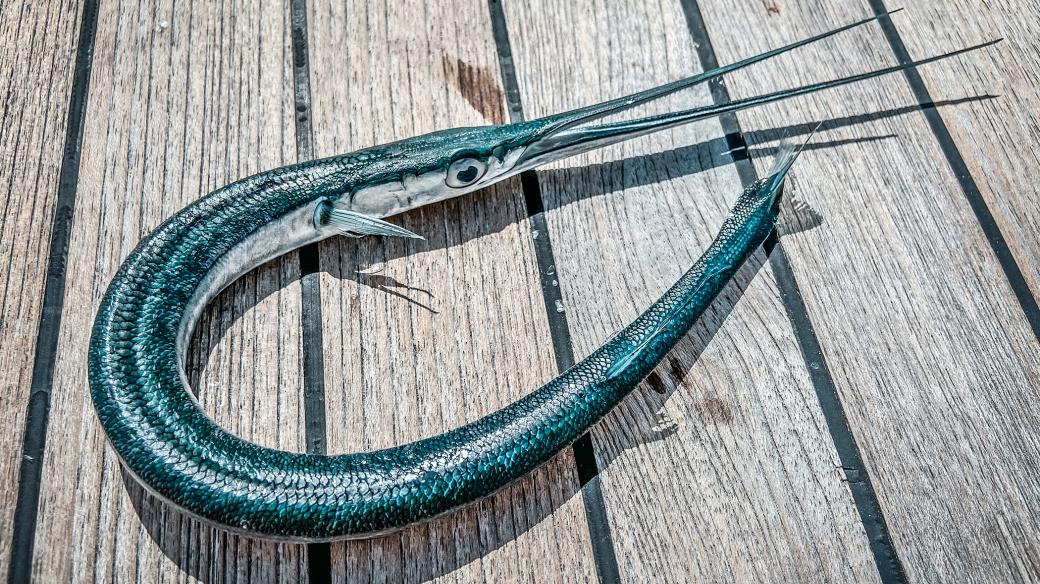